Know what the key employability skills are

Understand the variety of employability skills
 
Understand how these skills can be used in the workplace
Key Skills are basic skills that affect everything else you do! 

Employers, colleges and universities value Key Skills, they can help you get into the job or course you want. Key Skills widen your job choice now and they’ll give you flexibility in job and career moves throughout your life. They’re even pretty useful in your personal life!
Team Work
Risk Management
Negotiating and Influencing
Effective Communication
Creativity and Innovation
Positive Attitude
Initiative
Organising and Planning
Decision Making – Problem Solving
Leadership
Making Decisions – Ethical and Economic
Financial Literacy
Product and Service Design
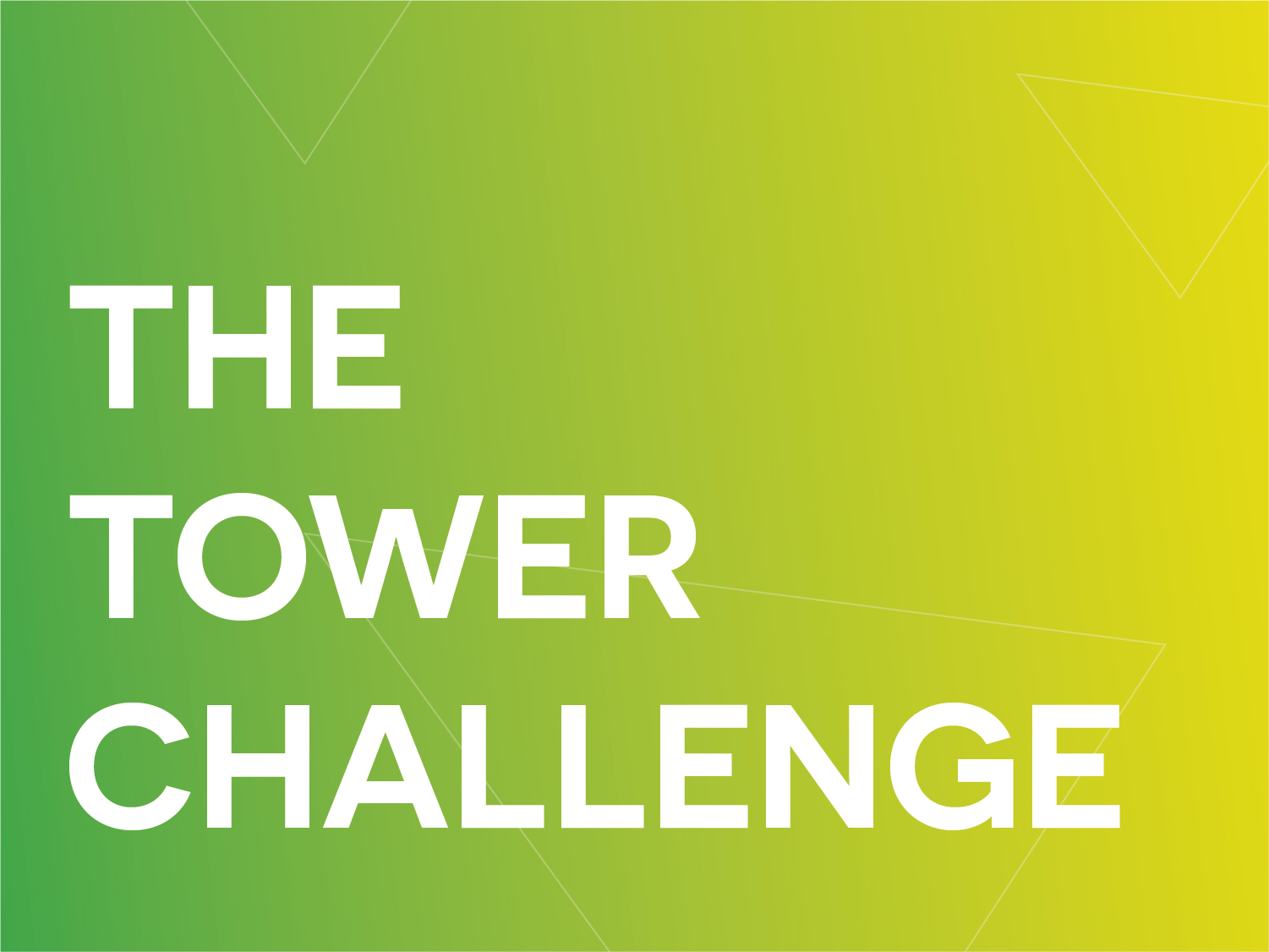 You have been challenged to build the highest free-standing structure that can support the weight of the golf ball

The structure must not be fixed to the desk

The golf ball must not be fixed to the structure

The golf ball must be held within 20cm of the top of the tower

You can use any of the items in your pack
1 x Stationery Pack

1 x Newspaper

5 x Pieces of card

1 x Golf Ball

30 x Straws
5 minutes intro

10 minutes discussion & questions (no building during this time)

30 build time

5 minute warning

10 minutes judging
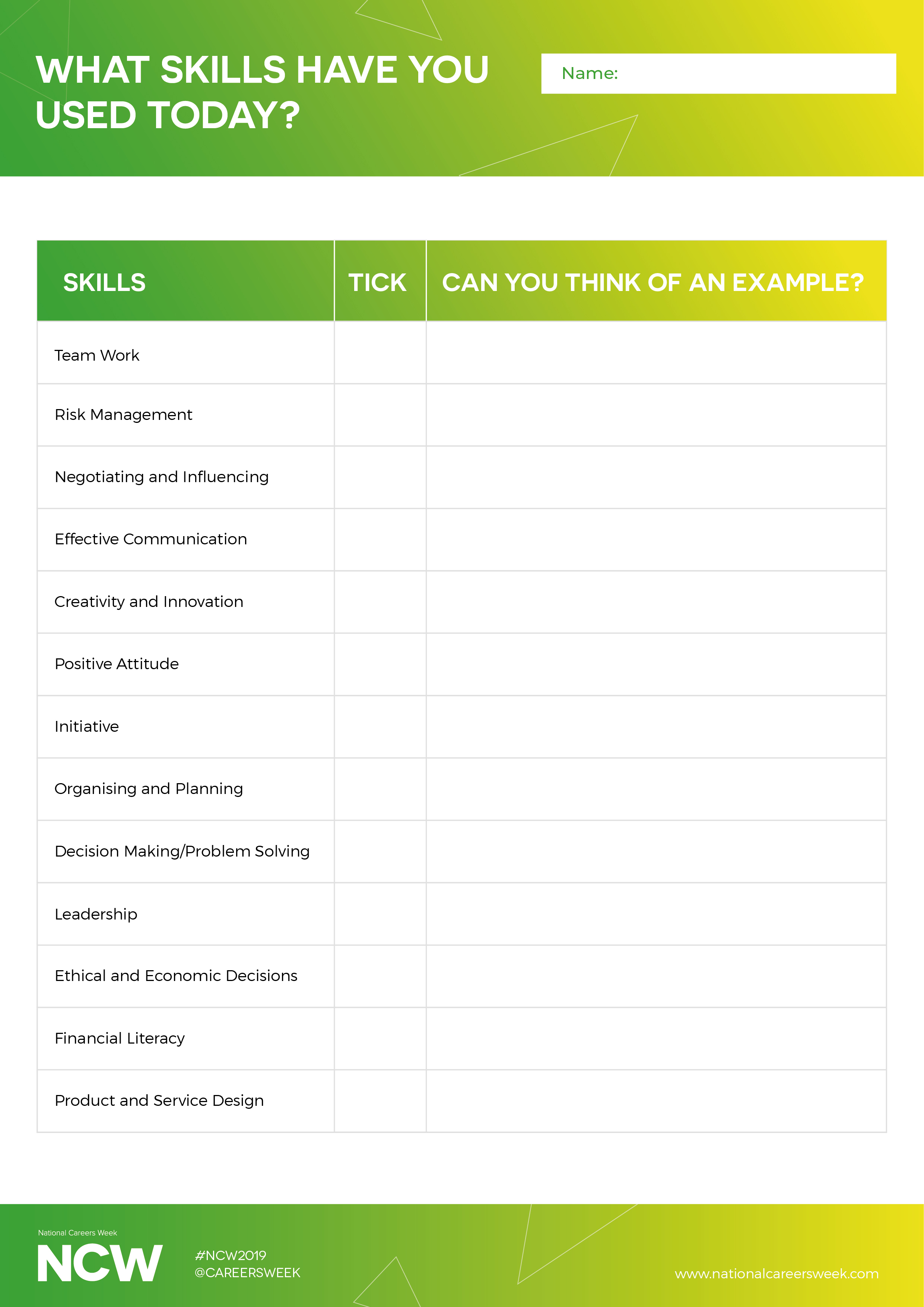 What skills have you used? 

How did your group perform?
 
What could you improve?
Use the sheet provided to fill out the skills you have used!
You have been challenged to construct a free-standing bridge that can a toy car can cross.

The structure must not be fixed to the desk

You can use any of the items in your pack
1 x Stationery Pack

1 x Newspaper

10 x Pieces of card

1 x Toy Car

50 x Straws
5 minutes intro

10 minutes discussion & questions (no building during this time)

30 build time

5 minute warning

10 minutes judging